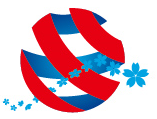 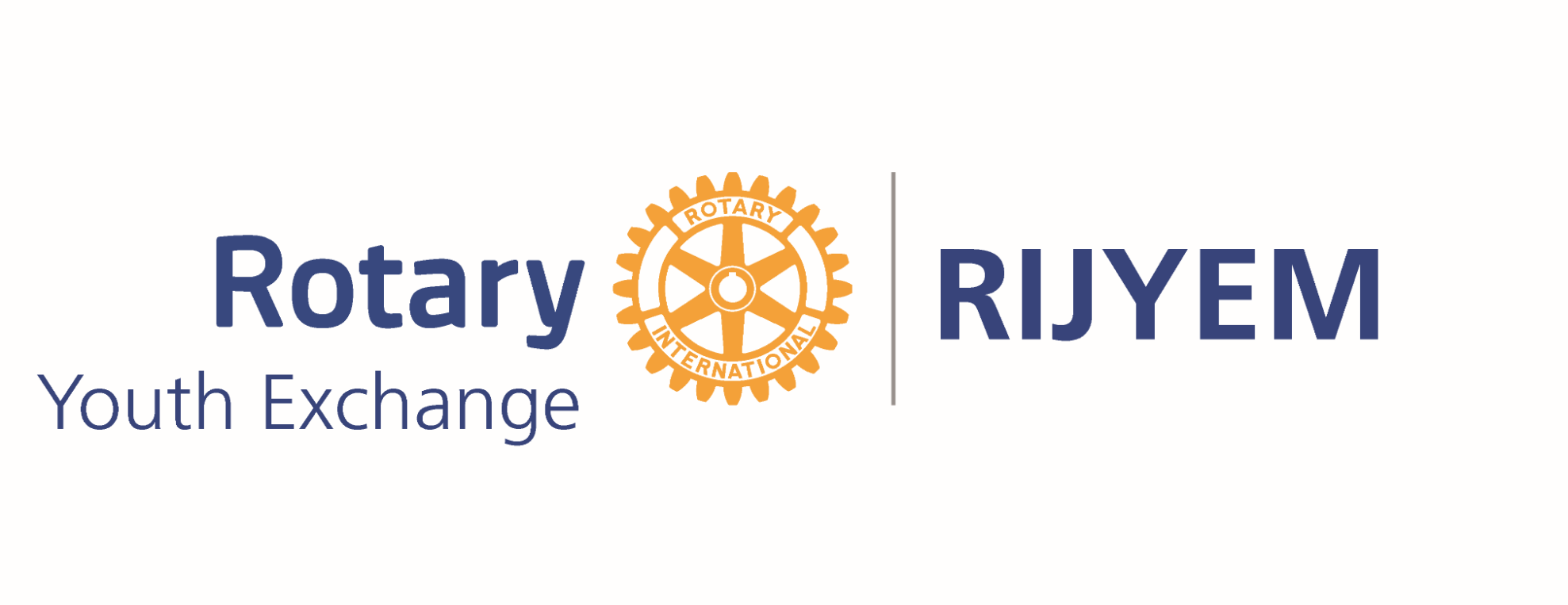 〒105-0011
東京都港区芝公園2-6-15　黒龍芝公園ビル４階
TEL: 03-6431-8106    FAX: 03-6431-8107  e-mail: rijyem@air.ocn.ne.jp
 https://www.rijyec.org
©2022 RIJYEM All Rights Reserved
1
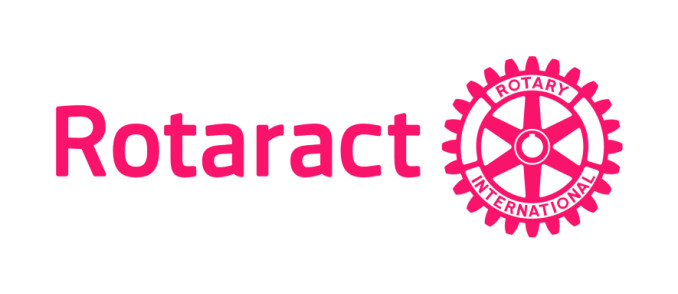 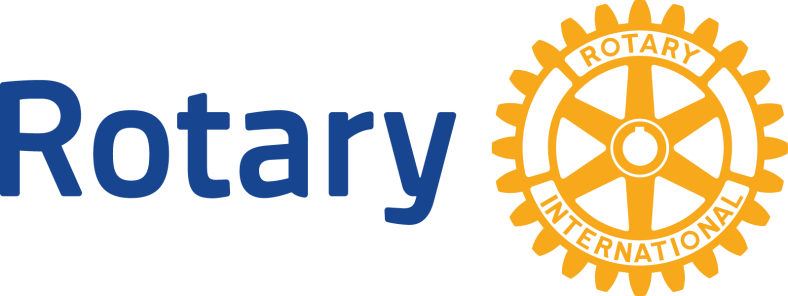 RAC青少年奉仕活動向け賠償責任保険
第１回全国地区RA委員長・地区RA代表会議
2022.2.6　AP日本橋
RIJYEM保険管理　津留起夫（D2790市原RC)
©2022 RIJYEM All Rights Reserved
2
[Speaker Notes: これより、ロータ－アクトクラブ青少年奉仕活動向け賠償責任保険についてお話いたします。

私は、RIJYEM保険管理の津留と申します。D2790千葉です。

では、始めたいと思います。

＞NEXT]
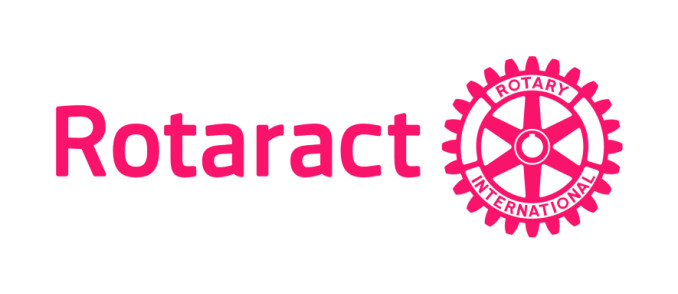 ロータ－アクトの方針に関する最近の変更（抜粋）
©2022 RIJYEM All Rights Reserved
3
[Speaker Notes: 先ほど、片山副理事長のお話にありましたが、ローターアクトクラブの変化を簡単に触れます。

2019年4月の規定審議会によって、ロータリーは新しい歴史の幕を開きました。

それは、ローターアクトクラブが国際ロータリーの加盟クラブに含まれることを決議したのです。

また、2019年10月の理事会では、ロータ－アクトの年齢制限を撤廃するとしました。

さらに、ロータリークラブとローターアクトクラブのいずれも、新しいロータリークラブを提唱することができる」と言う事になりました。

加えて、ローターアクトクラ ブがグローバル補助金プロジェクトに参加できるとしました。

一方、ローターアクトクラブは 2022年7月1日から国際ロータリーへの会費支払いを義務付けられます。 

では、本日のテーマであります賠償責任保険について、ロータ-アクトクラブに関してロータリー章典ではどのようになっているのでしょうか？


＞NEXT]
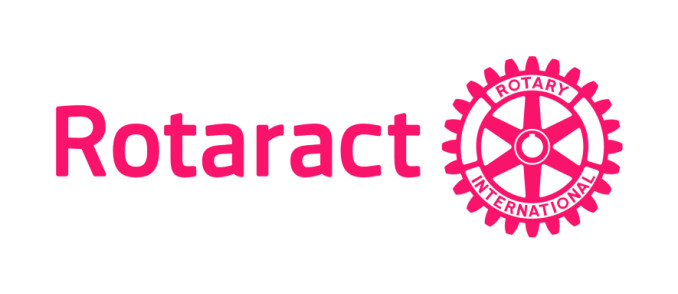 RACの賠償責任保険についてロータリー章典では、
©2022 RIJYEM All Rights Reserved
4
[Speaker Notes: ロータリー章典では、ローターアクトクラブの賠償責任保険に係わる項目を２つ規定しています。

一つは、「主催クラブまたは地区は、多地区合同ローターアクト会合のために、

開催地において適切な補償額と限度額を備えた賠償責任保険に加入しなければならない」としています。

では、二つ目は、どのようなものでしょうか・・？



＞NEXT]
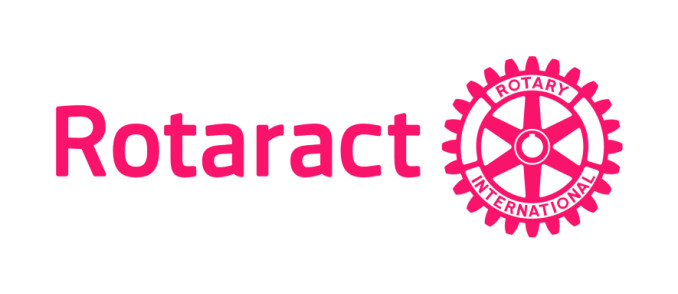 RACの賠償責任保険についてロータリー章典では、
©2022 RIJYEM All Rights Reserved
5
[Speaker Notes: それは、この規定です。

ロータリー章典の一番最後の規定 に72.060.「クラブと地区の賠償責任保険」があります。

ここには、「賠償責任保険への加入」として、 「各クラブは、その地域に適切な、クラブ活動のための賠償責任保険に加入するものとする」としてあります。

この規定は、ロータリークラブは勿論の事、2019年４月の規定審議会で、「プログラム」から「クラブ」へと編成替えとなった

ロータ－アクトクラブも遵守義務があるという事になります。

それでは、現在各地区が掛けている、人格権特約付賠償責任保険について説明をしましょう・・。

＞NEXT]
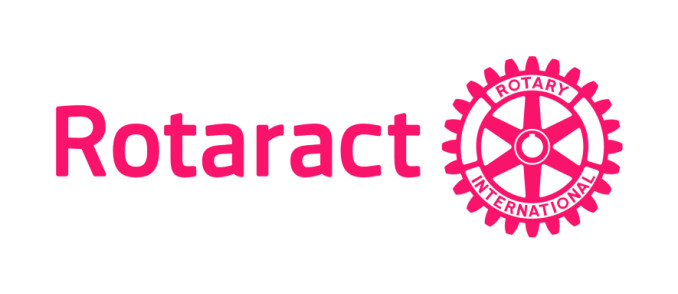 現行の人格権特約付賠償責任保険
RIJYEM
保険契約
保険引受会社
地区
被保険者
保険の対象：
ロータリー地区・クラブとしての青少年奉仕活動中に生じた事故に起因する賠償責任
被保険者
ロータリークラブ
支払限度額：
身体財物共通　１事故１億円
保険対象
青少年奉仕活動
©2022 RIJYEM All Rights Reserved
6
[Speaker Notes: 現行の人格権特約付賠償責任保険は、この様な構図となっています。

この「人格権特約」と言うのは、端的に言うならば「ハラスメント事案」の特約と言う事です。

現在の青少年奉仕活動向けの人格権特約付賠償責任保険は、法人格を持ったRIJYEMが保険契約者として、

地区ガバナー、クラブ会長、インターアクト委員、ローターアクト委員、青少年活動委員、研修委員を被保険者として契約しています。

また、保険の対象は、ロータリー地区・クラブとしての、日本国内の青少年奉仕活動中に生じた事故に起因する賠償責任です。

支払限度は、身体財物共通で、１事故１億円です。

＞NEXT]
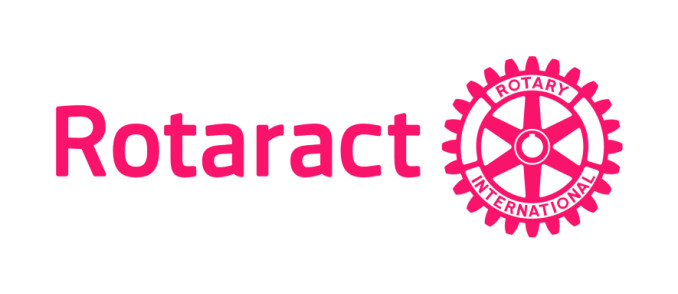 現行の人格権特約付賠償責任保険補償内容の概要
● 一般的な賠償責任

施設管理の不備や仕事の遂行・イベント活動中のミスにより、保険期間中に日本国内で発生した偶然の事故に起因して、他人の身体を害したり他人の財物を損壊した場合に、被保険者が被害者から裁判上または裁判外の損害賠償の請求を受けたとき、保険契約で定められた保険金をお支払いします。
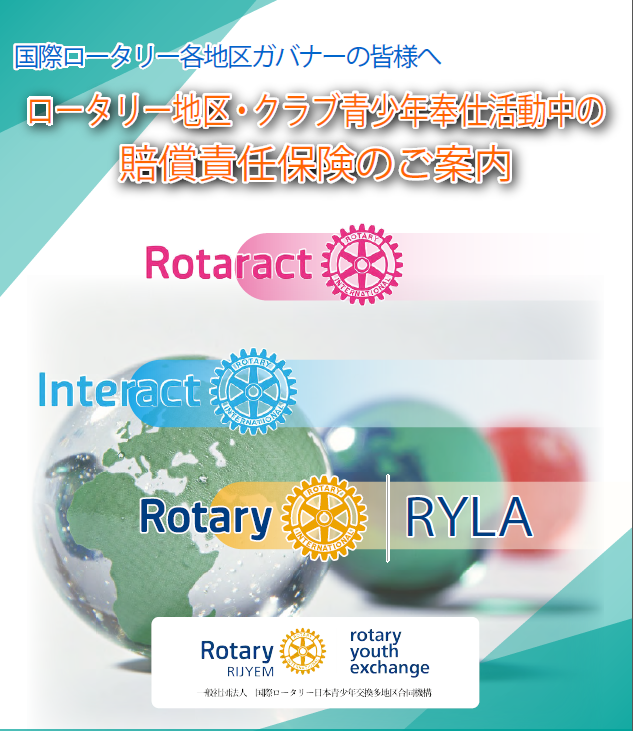 ©2022 RIJYEM All Rights Reserved
7
[Speaker Notes: では、現在の賠責保険の補償内容を見てみます。
これは、配布しておりますパンフレットの転載です。

これをご覧いただければ、いいのですが、ZOOM登録時のコメント欄に、保険の内容についてご質問が有りましたので、
ここで、概略説明をします。

この様な表紙デザインのパンフレットになっています。
大事な事なので、読んでみます。

一般的な賠償責任として、

施設管理の不備や仕事の遂行・イベント活動中のミスにより、保険期間中に日本国内で発生した偶然の事故に起因して、
他人の身体を害したり他人の財物を損壊した場合に、被保険者が被害者から裁判上または裁判外の損害賠償の請求を受けたとき、
保険契約で定められた保険金をお支払いします。

＞NEXT]
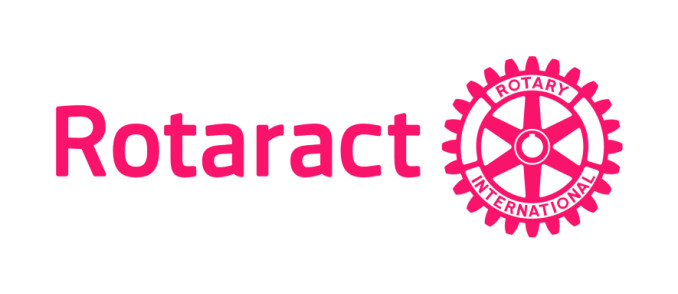 現行の人格権特約付賠償責任保険補償内容の概要
●セクハラ・人格権（※）の侵害に伴う賠償責任

被保険者又は被保険者以外の者が、保険期間中に日本国内で行った次に掲げる行為に起因する他人の自由、名誉もしくはプライバシーの侵害その他の精神的苦痛について、被保険者が被害者から裁判上または裁判外の損害賠償の請求を受けたとき、保険契約で定められた保険金をお支払いします。

　①　不当な身体の拘束
　②　口頭または文書もしくは図画等による表示
　③　性的な言動
　④　差別的な取扱いまたは不利益な取扱い
©2022 RIJYEM All Rights Reserved
8
[Speaker Notes: セクハラ・人格権（※）の侵害に伴う賠償責任として

被保険者又は被保険者以外の者が、保険期間中に日本国内で行った次に掲げる行為に起因する他人の自由、名誉もしくはプライバシーの侵害その他の精神的苦痛について、
被保険者が被害者から裁判上または裁判外の損害賠償の請求を受けたとき、保険契約で定められた保険金をお支払いします。

　①　不当な身体の拘束
　②　口頭または文書もしくは図画等による表示
　③　性的な言動
　④　差別的な取扱いまたは不利益な取扱い


＞NEXT]
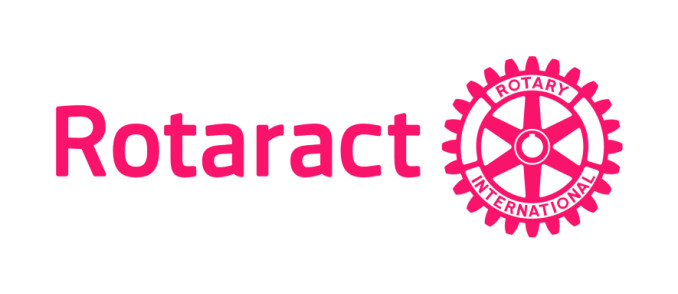 現行の人格権特約付賠償責任保険補償内容の概要
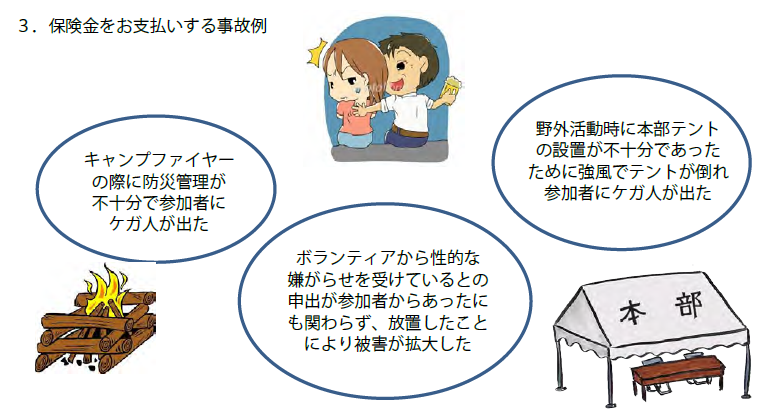 ©2022 RIJYEM All Rights Reserved
9
[Speaker Notes: 保険金をお支払いする事故例として

キャンプファイヤーの際に防災管理が不十分で参加者にケガ人が出た。

ボランティアから性的な嫌がらせを受けているとの申出が参加者からあったにも関わらず、放置したことにより被害が拡大した。

野外活動時に本部テントの設置が不十分であったために強風でテントが倒れ参加者にケガ人が 出た。

＞NEXT]
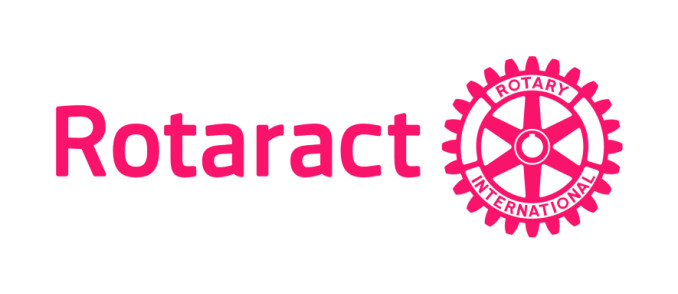 現行の人格権特約付賠償責任保険補償内容の概要
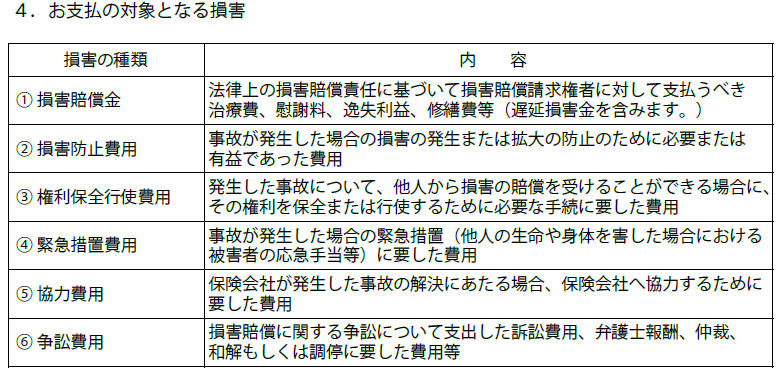 ©2022 RIJYEM All Rights Reserved
10
[Speaker Notes: お支払の対象となる損害として

損害賠償金から争訟（そうしょう）費用までの６項目になっています。

それぞれの内容につきましては、パンフレットで確認してください。

では、今後はどのようになるのでしょうか？

＞NEXT]
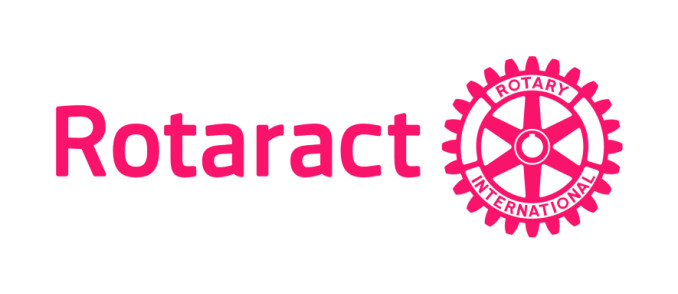 今後の人格権特約付賠償責任保険
RIJYEM
保険契約
保険引受会社
地区
被保険者
保険の対象：
ロータリー地区・クラブとしての青少年奉仕活動中に生じた事故に起因する賠償責任
被保険者
被保険者
ロータリークラブ
ローターアクトクラブ
支払限度額：
身体財物共通　１事故１億円
保険対象
青少年奉仕活動
©2022 RIJYEM All Rights Reserved
11
[Speaker Notes: はい、

ローターアクトクラブを被保険者とする新しい賠償責任保険の構図は、この様になります。

つまり、人格権特約付賠償責任保険の被保険者として、新たにローターアクトクラブ会長が追記されます。

これによって、ローターアクトクラブが、社会奉仕活動・青少年奉仕活動にたずさわり、

ハラスメントにかかわる賠償責任を問われても、ロータ－アクターを守ることが出来るようになります。

保険補償内容につきましては、現行のままとなります。

＞NEXT]
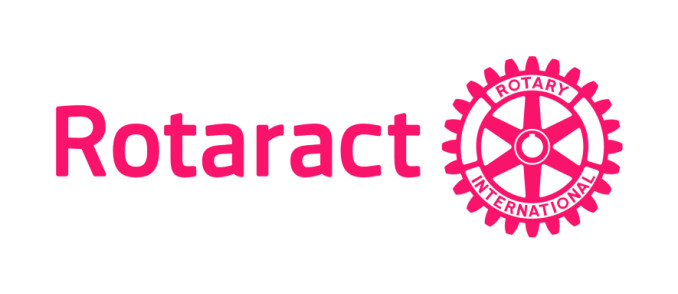 今後の人格権特約付賠償責任保険
RAC年間保険料金：７０円/会員（見込み）
RIJYEM
保険契約
保険引受会社
地区
被保険者
保険の対象：
ロータリー地区・クラブとしての青少年奉仕活動中に生じた事故に起因する賠償責任
被保険者
ロータリークラブ
ローターアクトクラブ
被保険者
支払限度額：
身体財物共通　１事故１億円
保険対象
青少年奉仕活動
©2022 RIJYEM All Rights Reserved
12
[Speaker Notes: 最後になりますが、「保険料金はいくらになるか・・？」ですが、

現在、ロータリアンと同じ金額が見込みとなっております。

保険の開始期日は、2022年７月1日を予定していますので、近日中には金額は定まると思います。

地区の保険料金の合計は、毎年度１月末時点で計上された会員数を基にします。

以上です。

＞NEXT]
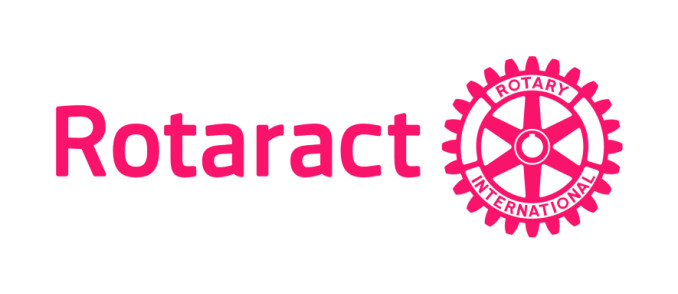 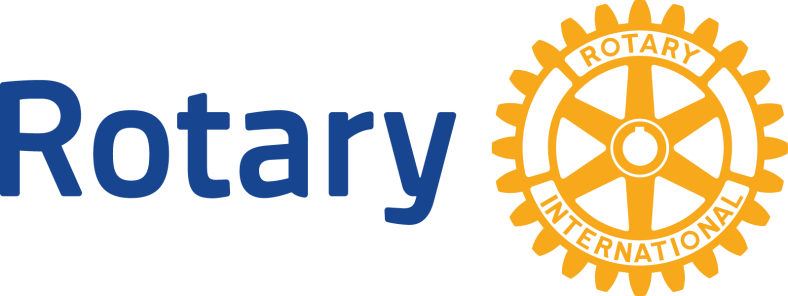 RAC向け青少年奉仕活動中の賠償責任保険
ご清聴ありがとうございます
第１回全国地区RA委員長・地区RA代表会議
©2022 RIJYEM All Rights Reserved
13
[Speaker Notes: 本日は、ご清聴ありがとうございました。

＞END]